22 Tips to improve your credit in 2022
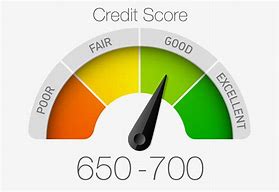 Office of Financial Aid & Scholarships
Veronica Medina
Free Annual Credit Report
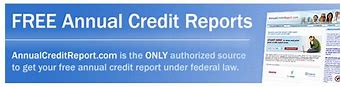 Visit https://www.annualcreditreport.com/ to obtain your free annual report
1. Plan to Resume Paying Federal Student Loans
Since March 2020, federal student loan borrowers have not had to make monthly payments, and interest rates have been set at 0%
The forbearance period has been extended to May 1st, 2022
Help protect your score from the adverse effects of a missed student loan payment by making sure you understand the exact date when your loan payments come due again and reviewing your budget to determine whether the resumed payments will stretch you financially
If you’re concerned about your ability to afford your loans long term, talk to your servicer about signing up for an income-driven repayment plan
2. Set Up Automatic Bill Payments
The best way to avoid missing a student loan or other monthly loan or credit card payment is to put your bills on autopay
Make sure you have enough money in your checking account to cover each bill to avoid an overdraft
When you know, you won’t have to deal with a sudden score dip after a forgotten bill, you can focus on other ways to improve credit
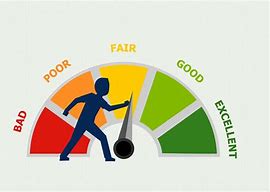 3. Pay Down Balances
The second most crucial component in your credit score is how much revolving debt you’re carrying compared with your total available credit
In 2020, consumers saw a reduction in average credit card balances and, subsequently, their credit utilization ratios – helping lead to an average U.S. credit score that hit a 13-year high
Make it a goal to reduce any high-interest credit card debt first, since that likely costs you more money in interest than, say, an auto loan or federal student loan does
Decreasing your credit card balances also shows potential lenders that you’re responsible with credit
Experts suggest always keeping your credit utilization below 30% of your credit limit, those with the highest credit scores have a rate in the single digits
4. Handle Debt in Collections
If you currently have an unpaid debt that’s gone to collections, consider negotiating it down or disputing the debt if you think it’s an error
A debt in collections is likely more than three months past due, and either the original creditor or a debt collector may be contacting you very frequently to get its payment
You have the right to request the debt collector stop contacting you, but it’s in your best interest to deal with the debt:
You may pay off the debt in full, or 
Contact the lender to negotiate a settlement amount
Ignoring the debt could mean wrecked credit and potentially a lawsuit, eventually leading to garnished wages or a lien against your property
5. Get a Credit – Builder Loan
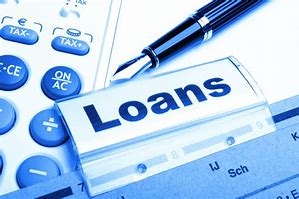 If you’re focused on building credit from scratch or recovering after a hit to your score, a credit – builder loan from a credit union could help
You’ll make fixed payments for 6 to 24 months, and your money will sit in a savings account you’ll be able to access at the end of the loan term
In the meantime, your lender will report your on-time payments to the credit bureaus, strengthening your score
6. Seek Out a Secured Credit Card
Another option for building credit is to get a secured credit card
It requires a cash deposit , typically around $200, which becomes your credit limit (you may provide a larger deposit for a higher credit limit)
You can then use the credit card as you would any other, and the deposit protects the issuer from possibility that you won’t pay off your balance
If you use a secured card responsibly, your card issuer could upgrade you to a traditional unsecured card in the future
7. Join an Account as an Authorized User
You can also improve credit by joining a trusted family member’s or friend’s credit card account as an authorized user
You’ll be able to use the card to make purchases, and the card’s payment history will show up on your credit report
That makes it crucial to pick someone whose credit you will benefit from
Work with the primary cardholder to pay them for your purchases, as they’ll be ultimately responsible for any balance on the card
8. Dispute Credit Report Inaccuracies
You can get a free credit report from each of the three main credit bureaus at https://www.annualcreditreport.com/index.action 
Check them each carefully, and file a dispute with the appropriate bureau if you find something on your report you believe shouldn’t be there, such as an incorrectly reported late payment
You an also report the problem to the appropriate loan or credit card issuer, which may then update the information with the bureaus
Fixing any issues could give your credit score a lift
9. Register for Experian Boost
https://www.experian.com/consumer-products/score-boost.html 
Experian Boost lets you add eligible on-time phone, utility and streaming payment to your credit report, which may cause your FICO Score to rise
It’s free, but it will only affect your Experian credit report and scores
The average Experian Boost user who sees a credit score increase improves their credit by 13 points
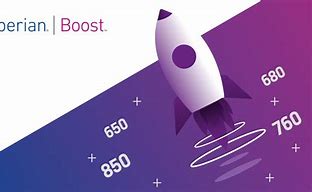 10. Keep Old Accounts Open
Even if you no longer use an old credit card, it’s typically best to keep the account open 
That’s because your credit scores benefit from a long credit history and high total credit limit
Closing established accounts will shorten the average age of your accounts and lower your total credit limit
It will take years before an account closed in good standing drops off your credit report, but the effect on your credit utilization rate are immediate 
If a credit card comes with a high annual fee you can’t afford, closing the account could be a good option – or ask your issuer to downgrade the card to a no-fee version if possible
11. Limit New Lines of Credit
When you apply for a new credit card or loan, a hard inquiry will appear on your credit report, possibly leading to a brief dip in your score
Plan to apply only for the credit you truly need, after you’ve done enough research to understand which accounts, you’ll likely qualify for – and avoid new loans you may have difficulty paying – so you can help your credit improve
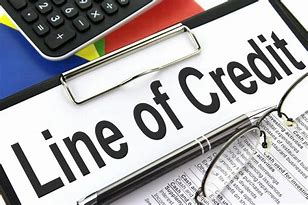 12. Apply for Loans Within a Short Time Period
Lots of hard inquiries in a short time could be an indication to lenders that you’re searching for lines of credit you won’t be able to pay.
Smart borrowers will apply for a few loans of the same type -  such as a mortgage, car or personal loan – to compare rates
Credit scorers treat multiple hard inquiries of the same loan type made around the same time as one, reducing the negative effects on your credit score
Try to submit applications within a short time frame, ideally two weeks
Keep in mind that the scoring models don’t offer this same allowance for credit card applications; all of these will count individually regardless of when you submit them
13. Pay Off Credit Card Balances Every Month
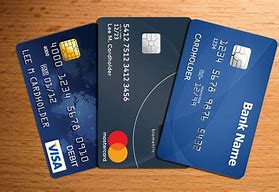 In addition to lowering existing debt balances, minimizing ongoing debt by making it a goal to pay off your credit cards each month
Zeroing out your balance each statement period keeps your credit utilization low, which is one of the best ways to strengthen credit
You will also avoid incurring interest charges
14. Track Your Credit Score
When you monitor your credit score, you can intervene quickly if it drops
You can address factors that influence your score, such as:

High balances
Late payments
Too many recent hard inquiries

There are many ways to check and monitor your credit score for free, including through your current credit card issuer or bank, or through Experian
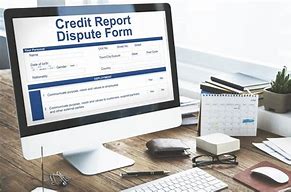 15. Protect Your Personal Information to Avoid Fraud
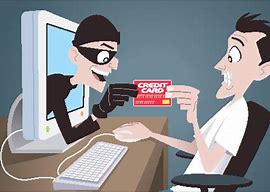 Your credit can be affected by identity theft if fraudsters access your personal information to open accounts in our name
To help keep your data safe, use a password manager to create and store unique passwords and avoid making financial transactions on public Wi-Fi networks, which could be vulnerable to hackers
16. Responsibly Add to Your Credit Mix
Lenders look for a mix of accounts in your credit file to show that you can manage multiple types of credit
These include installment loans, for which you pay a fixed amount per month, and revolving credit, which comes with a limit you can charge up to (as is the case with credit cards and home equity lines of credit)
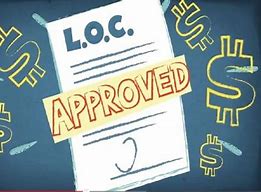 17. Create a Budget
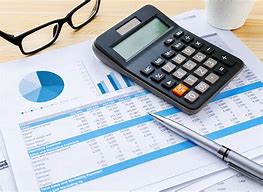 To help pay off debt and keep your spending in check long term – especially if the chaos of the past few years affected your finances – take time in 2022 to make a budget
This process will offer clarity on the amount you’re earning and how much you can safely spend on discretionary items
You’ll then be more likely to make smart choices when you’re tempted to use a credit card, and you can prioritize limiting your credit utilization
18. Work With a Nonprofit Credit Counseling Agency
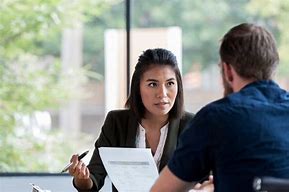 If you feel unsure about how to set up a budget or start attacking debt, a certified credit counselor at a nonprofit agency can provide a free initial consultation to discuss first steps
Credit counselors also offer debt management plans, which can help some borrowers pay down overwhelming debt
19. Avoid Credit Repair Scams
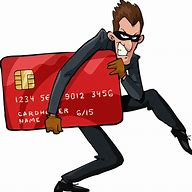 Some for-profit companies claim to be able to remove negative information from your credit report for a fee
The truth is that no company can legally erase information from your file if it’s accurate 
Avoid spending money on credit repair and take tried-and-true steps to improve your score instead, like lowering debt balances and paying your bills on time
20. Add Rent Payments to Your Credit Report
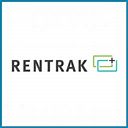 If you regularly pay rent on time, add those payments to your credit report to boost the amount of positive information reported to the credit bureaus
You can do so by signing up with a service like RentTrack - A Win-Win for Property Management Companies and Renters
In many cases, getting your landlord or property management company on board will limit the fees you’ll be charged
21. Get a Loan With the Help of a Cosigner
Making on-time payments toward an installment loan, like making timely payments on a  credit card, helps build credit history
Besides using a credit-builder loan, getting a traditional one such as a car loan can add positive information to your credit report and improve your credit mix
If you can’t qualify for a loan on your own, a cosigner can help – but make sure the cosigner knows what they are getting into
If you can’t afford, to repay the loan, it becomes their responsibility 
Only seek out a loan if you really need it, not simply to improve credit
Potentially boosting your score should be a bonus or motivation, not the central reason
22. Have Patience
Improving credit isn’t an immediate process
An excellent credit score is most often the result of years of conscientious financial behavior
While some strategies will let you see small improvements quickly, joining the ranks of those with the highest credit scores will take time
If 2021 brought with it new or continued financial strain after a destabilizing 2020, just commit to doing your best in 2022 – and try to avoid moves that could jeopardize your credit score
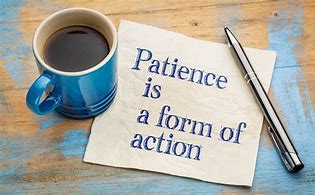 Contact Informaiton
Veronica Medina
Financial Aid Wellness Coordinator
Phone : (909) 537-3438
Office : (909) 537-5227
Fax : (909) 537-7024
Email : vmedina2@csusb.edu 
Website : Financial Literacy Education Programs for College Students (financialliteracy101.org)
HOWL Website : HOWL Program | CSUSB